Potential Application of Wallet Card for Radiation Zones to Inspection Team Health and Safety Protection in Inspection Areas
[AL-SALHY SALWA ]
Radiation Protection Center (RPC)  / Ministry Of  Environment / Iraq
P4.5-786
Radiation Zones – wallet card
The wallet card prepared and designed for inspection teams health and Safety to maintain the radiation doses of an inspection team on-site within ALARA principle to reduce the potential doses of radiation and radioactive Materials .
for more information about wallet card - Radiation Zones please visit my e- poster( P4.5-786 AL-SALHY ) at CTBTO:SnT2023
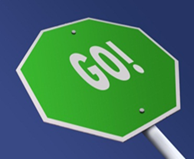 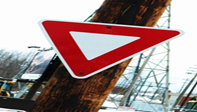 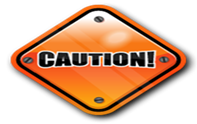 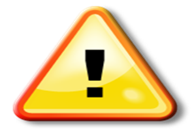 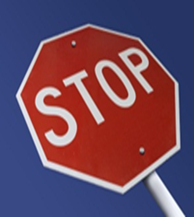